«ВОЛШЕБНЫЕ ХЛОПКИ» ИЛИ «АПЛОДИСМЕНТЫ ЗДОРОВЬЯ»КИТАЙСКАЯ ХЛОПКОВО–УДАРНАЯ ГИМНАСТИКА, КАК ОДНА ИЗ НЕТРАДИЦИОННЫХ ОЗДОРОВИТЕЛЬНЫХ ТЕХНОЛОГИЙ ФИЗКУЛЬТУРНО–ОЗДОРОВИТЕЛЬНОЙ РАБОТЫ.
Подготовила:
 воспитатель
 Меркульева  О.В.
Данная гимнастика помогает не только очистить свой организм от токсинов, но и активизировать работу всего организма, способствует циркуляции крови, усиливает работу внутренних органов и обмену веществ. Потому что к тому месту, по которому хлопает себя человек, стягиваются питательные и биологически активные вещества. К тому же на теле человека находятся энергетические точки, и во время зарядки мы прорабатываем их.
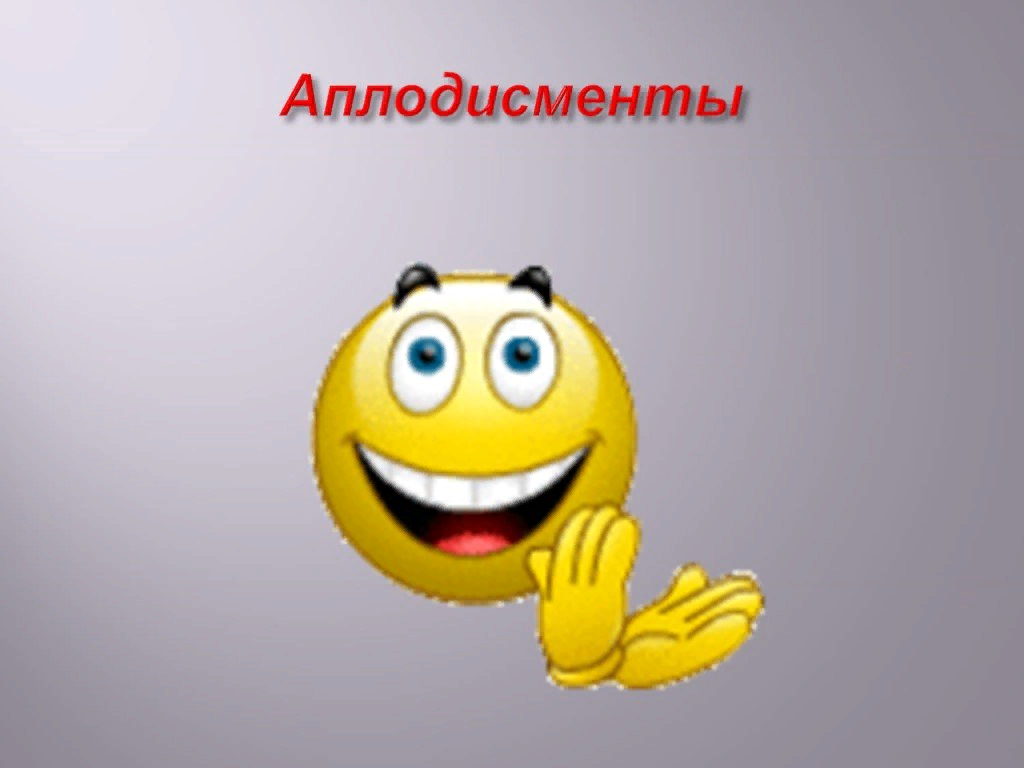 ЗДОРОВЬЯ
Практика похлопывания поможет вам за короткие сроки:

восстановить жизненные силы,
привести мышцы в тонус,
и предотвратить различные болезни.
Все знают, что на руках и ногах есть биологически активные точки, через которые можно воздействовать на весь организм. 

Рука - это организм в миниатюре. 
Ладонь - передняя часть, а тыльная сторона - задняя.
На подушечках пальцев расположены точки связанные с лицом.
Точки на ладошках связаны с легкими и сердцем.
Хлопки ладонями и их растирание активизирует точки, связанные с внутренними органами и кровообращением.

Воздействуя на биологически активные точки на руках мы активизируем работу всего организма и мозга в том 
числе. Оказываем 
положительное воздействие на 
нервную систему, развиваем 
творческие способности. Наш 
организм очень умная система, 
Получив сигнал через активные 
точки он начинает 
процесс восстановления.
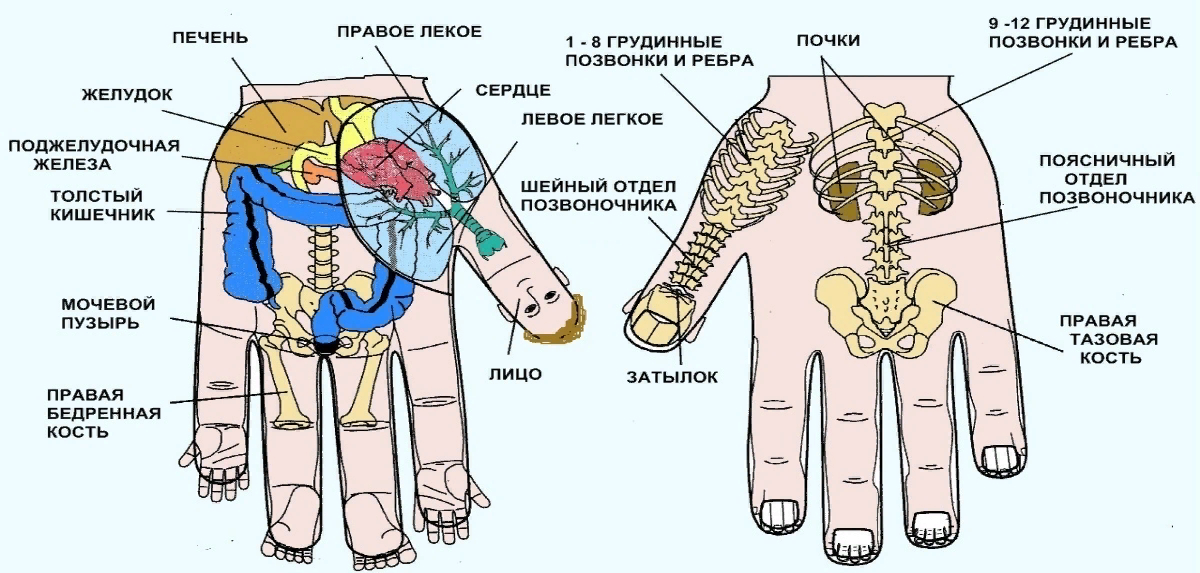 Цель: Создать условия для оздоровления и улучшения работы всех внутренних органов и систем организма дошкольников.
Ожидаемые результаты применения у детей дошкольного возраста
 ХЛОПКОВО–УДАРНОЙ ГИМНАСТИКИ :
в образовательном направлении:
 усвоение правил (знание того, что движения необходимо производить по ходу тока крови, не массировать лимфатические узлы); умение овладеть простейшими приемами;
в оздоровительном направлении:
расширение капилляров кожи;
 ускорение циркуляции крови и лимфы;
 усиление функций потовых и сальных желез; 
 влияние на обменные процессы;
 улучшение подвижности связочного аппарата;
побуждение к активности;
в воспитательном направлении:
тонизирующее влияние на центральную нервную систему;
развитие положительных эмоций.
Комплекс “Аплодисменты здоровья” 

Простой и эффективный комплекс упражнений поможет улучшить работу всех внутренних органов и систем организма. 
Эти упражнения подходят всем без исключения.
Их можно делать стоя и сидя. 

Перед занятием хорошенько разотрём ладони, в том числе пространство между пальцами 
– вся поверхность ладоней должна «гореть». 

Каждое упражнение стоит повторить по 20-30 раз.

Очень хорошо делать их под веселую, ритмичную музыку.
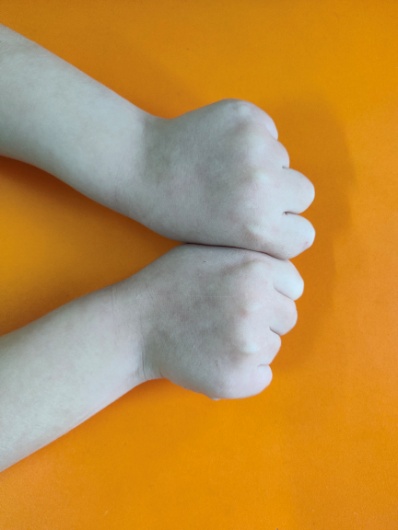 1. Удары кулачками- является профилактикой болей в плечах и голове.
2. Хлопки запястьями- помогает хорошо работать мочеполовой системе.
3. Хлопки по тыльной стороне ладони другой рукой - уменьшает боли в пояснице. Процедура повторяется с другой рукой.
4. Удары кончиками пальцев - помогает при частом насморке и снимает усталость глаз. Постучите кончиками пальцев одновременно друг о друга.
5. Удары кулаком по ладони - заставляет лучше работать сердце и легкие. Упражнение повторяется с другой рукой.
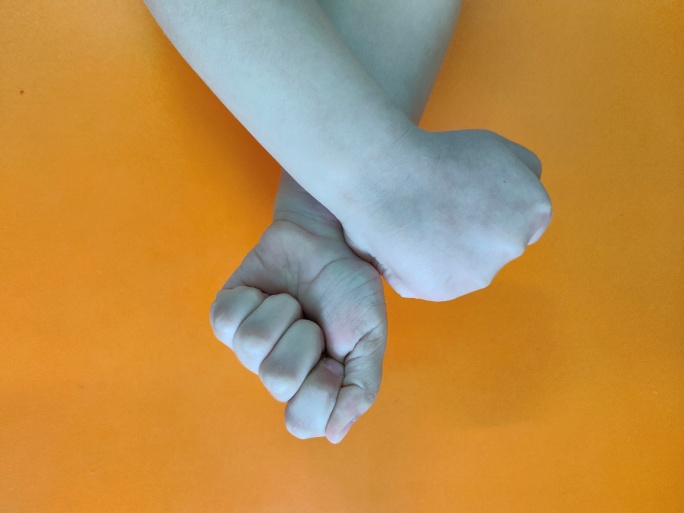 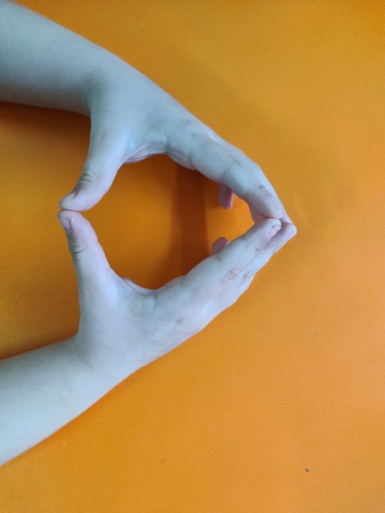 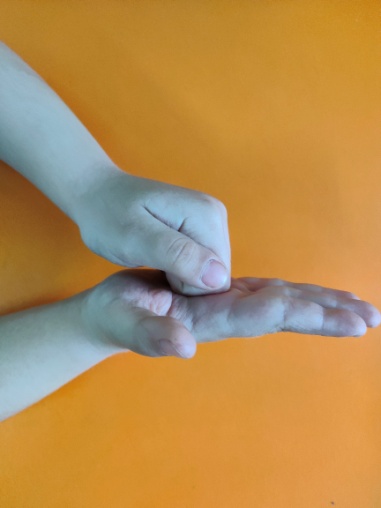 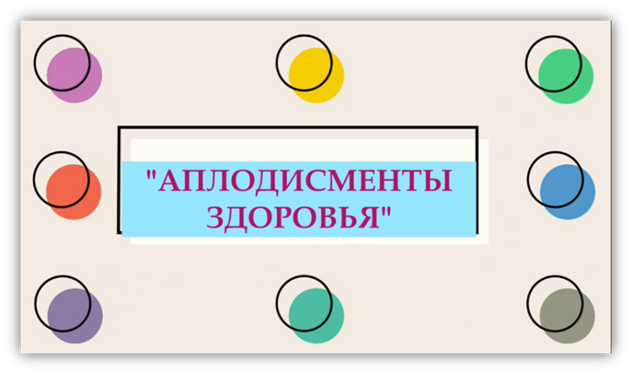 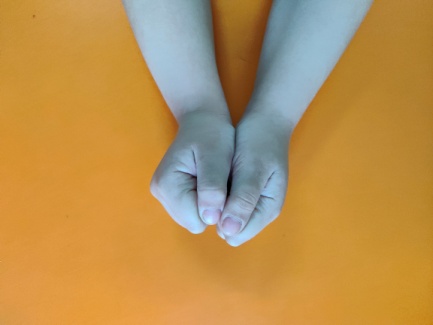 6. Хлопки ладонями и с растопыренными пальцами - улучшает работу щитовидной железы, внутренних органов, сердечно-сосудистой системы. Растирание и похлопывание ладоней стимулирует те точки, которые связаны со многими внутренними органами и системой кровообращения.
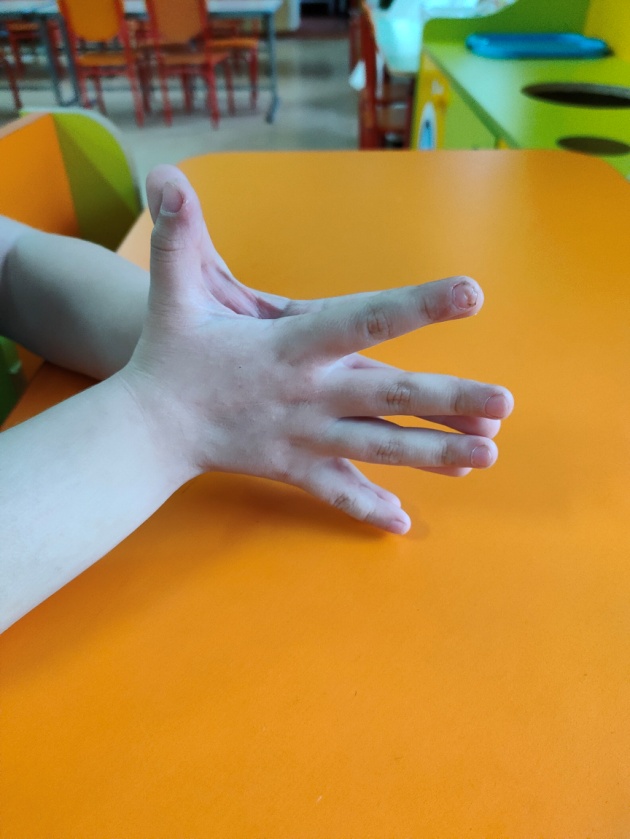 7. Хлопки горстями - помогает предотвратить инсульт и старческий маразм.
8. Хлопки за головой - убирает застои в плечах.
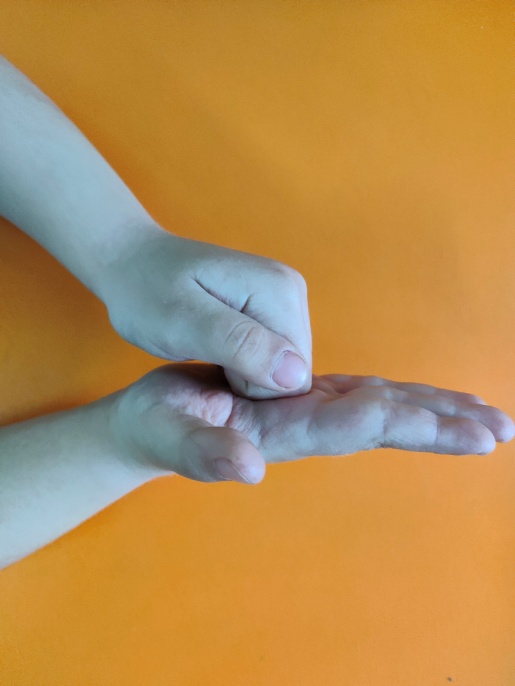 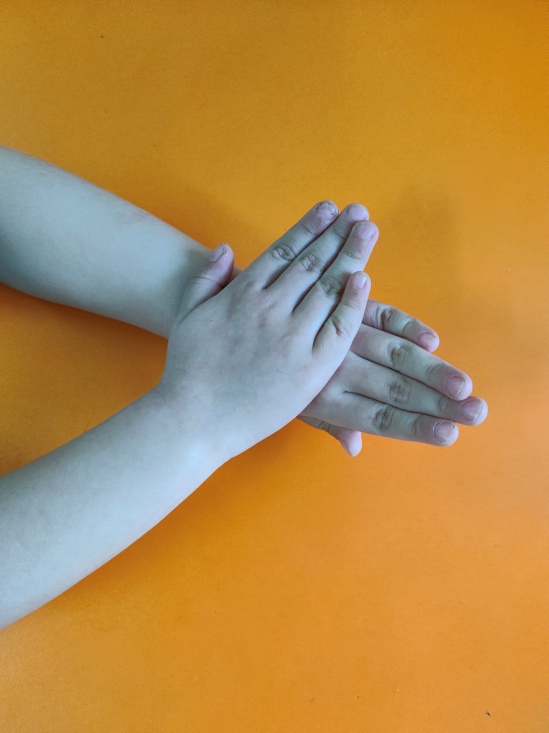 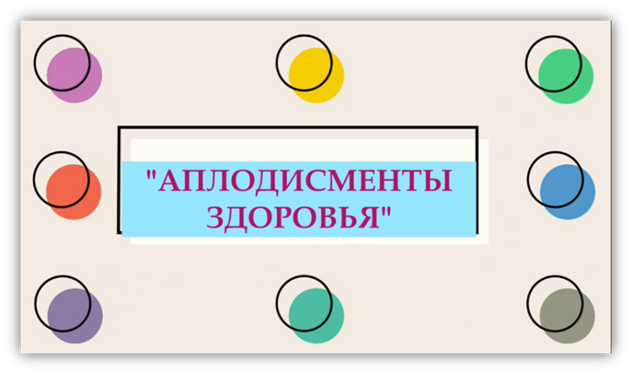 Поаплодируйте себе минутку!
Вывод: Зарядка не сложная и позитивная. 
Главное делать ее регулярно. 
Она дает заряд бодрости и хорошего настроения.
Мы часто думаем что физические упражнения развивают только мышцы, но зачастую они помогают лучше функционировать всем системам нашего организма.

Поаплодируйте себе минутку!
Всем здоровья!
СПАСИБО ЗА ВНИМАНИЕ!
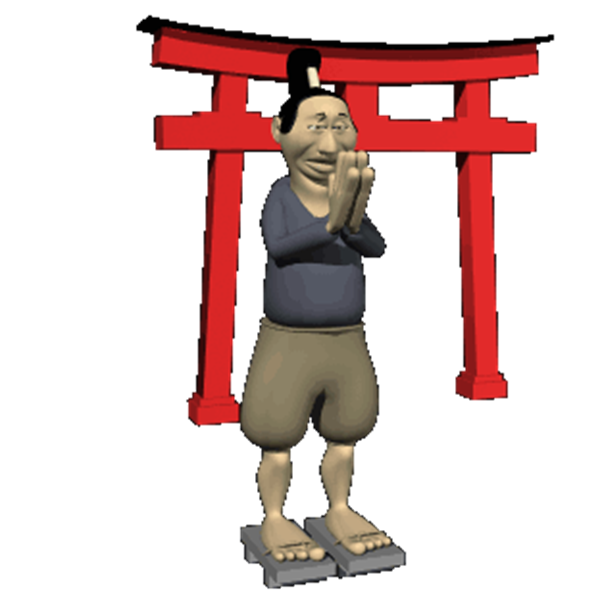